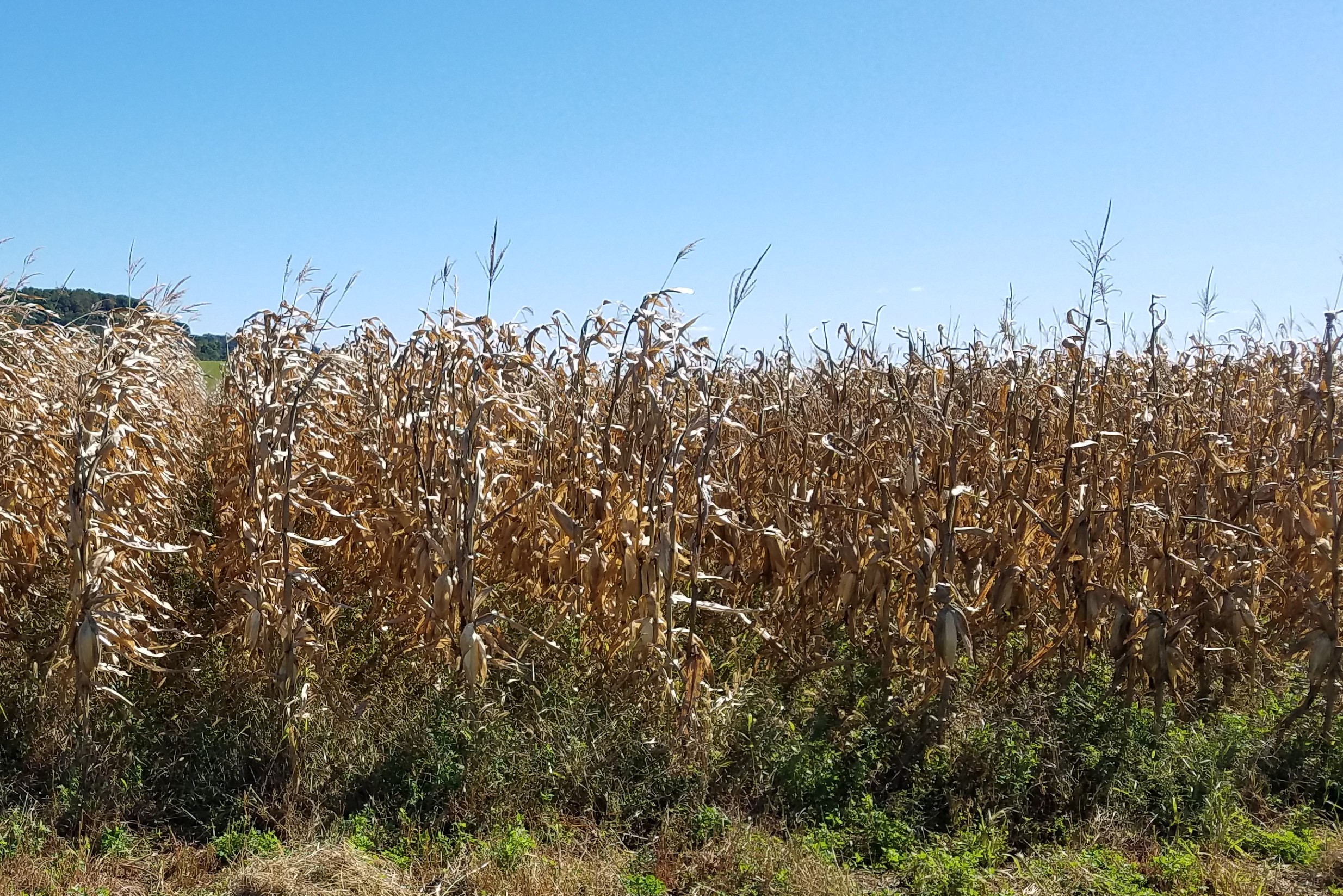 FOST 8507       Clark Farm SARE trial 2018  GLS problems        C46xC2B4